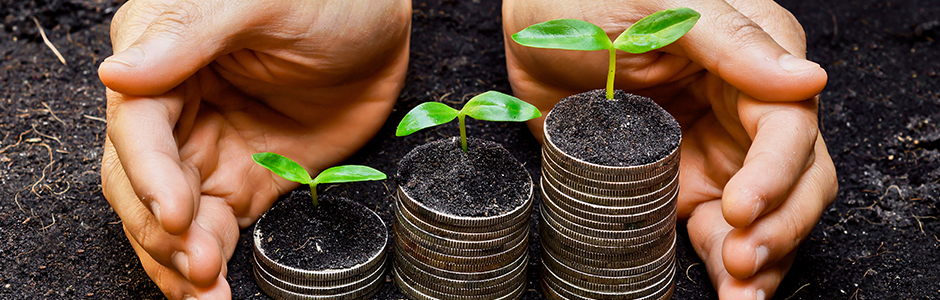 HOW FAR DO YOU WANT TO GO WITH YOUR AGRIFOOD BUSINESS?
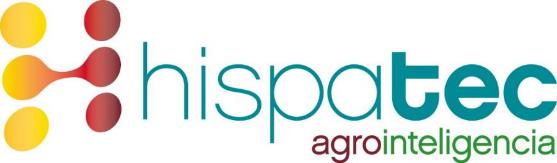 About Hispatec
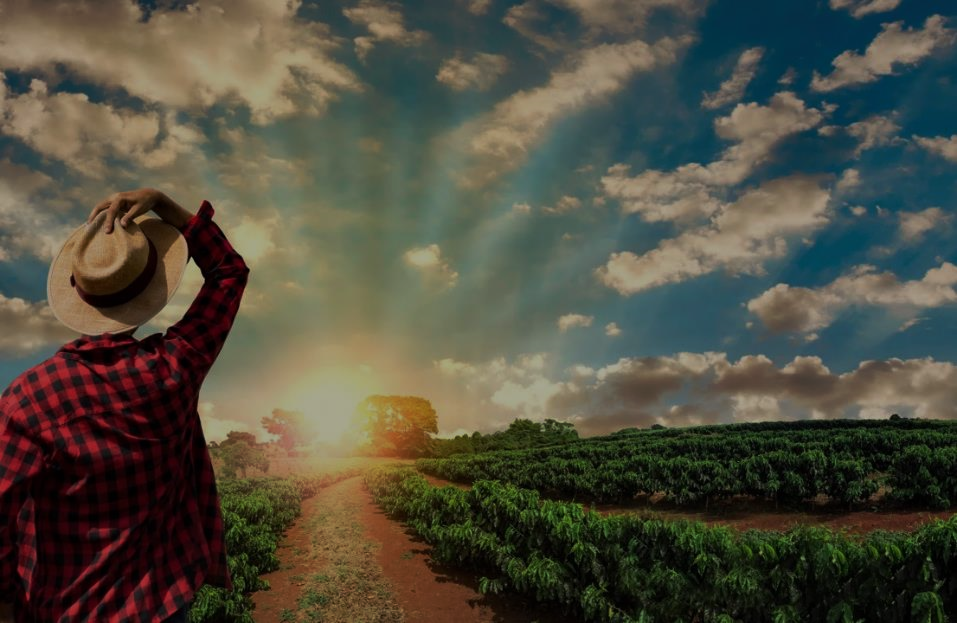 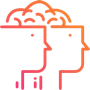 5
30
More than 30 years of experience developing and supporting ICT solutions for Agro sector.
Local presence, partners and customers in Spain, Mexico, Chile, Peru, Morocco.
10 B
400
Organizations using our solutions to take better decissions.
Total turnover in Agro products from our customers.
120
Multi
Experts in software engineering, data analytics and  precission farming.
Market segment, language, currency, organisation, modular, customisable.
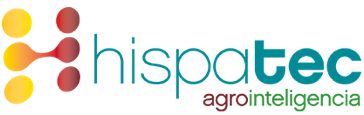 Corporate– Hispatec
Challenges: Profitability, Social and Environmental sustainability
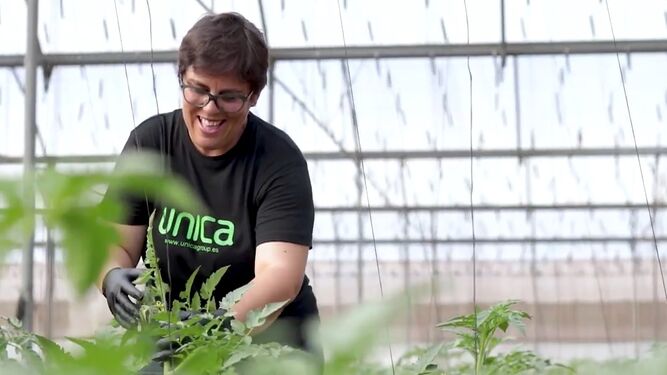 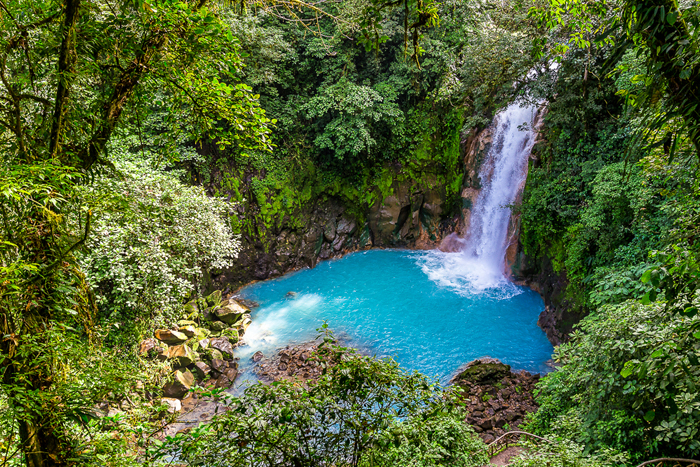 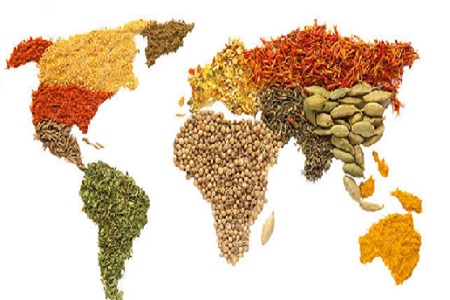 Corporate– Hispatec
ICT solutions providing full Support to Agrifood chain
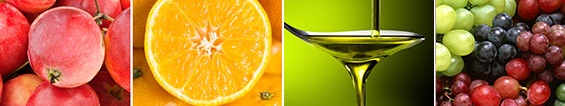 Integration and process support from field to market
Transformation
Logistics
Traceability & food safety
Crops / Farmer
Commercial
Cost control & Profit
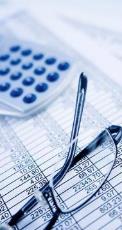 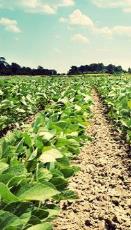 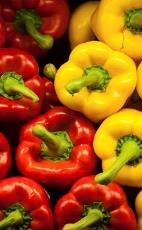 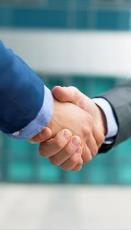 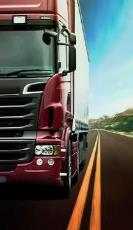 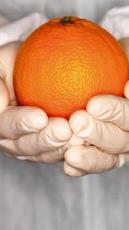 Agronomic Advice
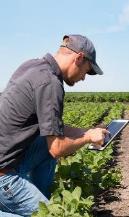 Corporate– Hispatec
Capturing data from many sources along the chain
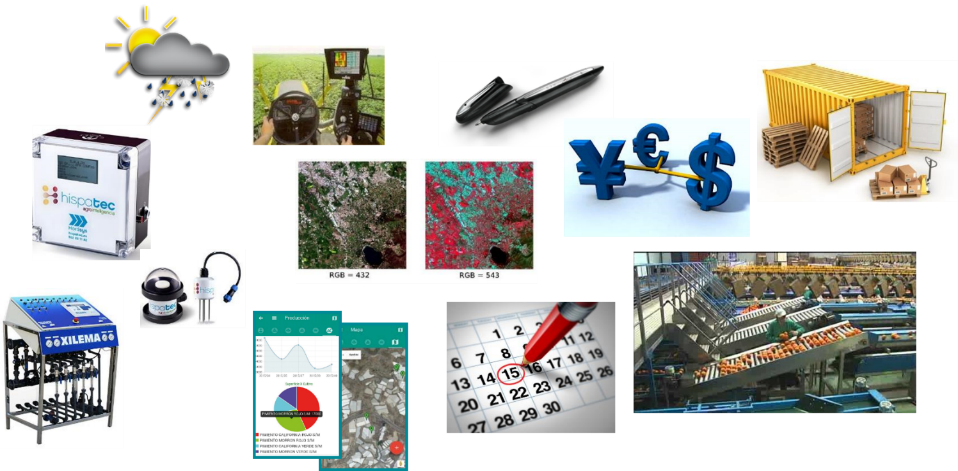 Corporate– Hispatec
Supporting food quality and standards compliance
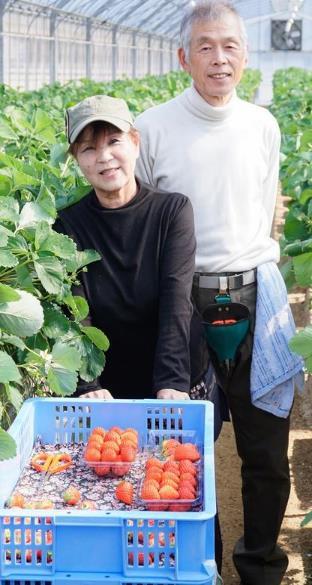 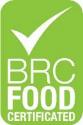 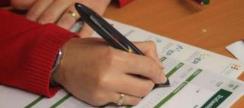 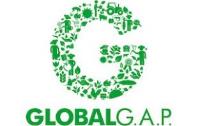 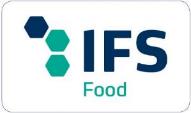 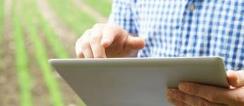 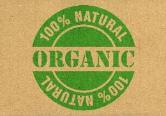 Corporate– Hispatec
Operational processes control and synchronization end-to-end
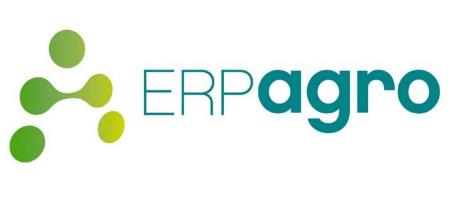 Take real control of all your key business processes end-to-end with the most powerful global solution specialized in Agro sector
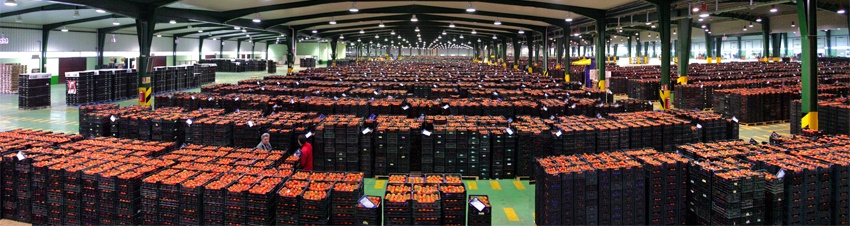 Corporate– Hispatec
Data-Driven Analytical solutions company for Agribusiness
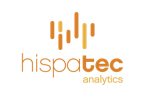 Hispatec Analytics
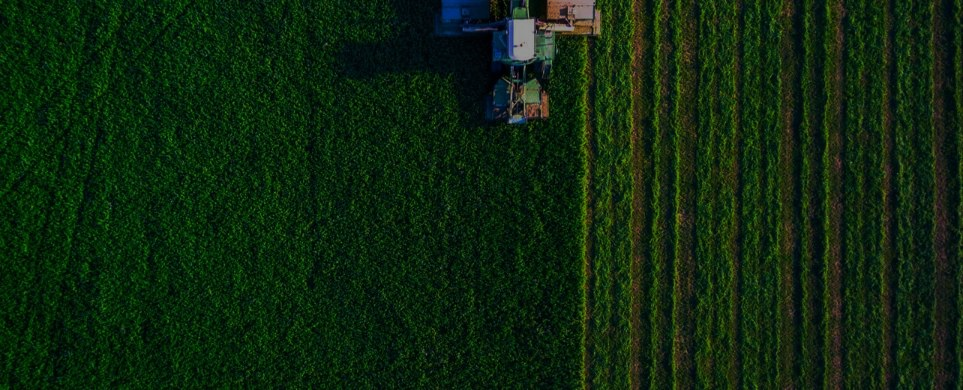 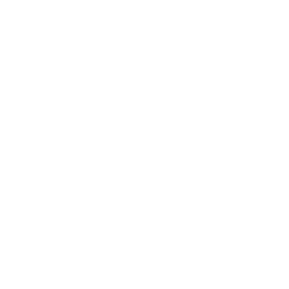 What does it happen?
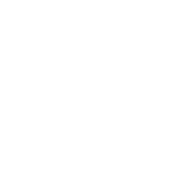 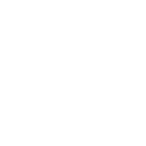 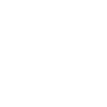 Descriptive Analytics
Diagnostic Analytics
Prescriptive Analytics
Predictive Analytics
What will it happen?
Which is the best action?
Why is it?
Corporate– Hispatec
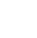 Field & post-harvest full integration and analytics
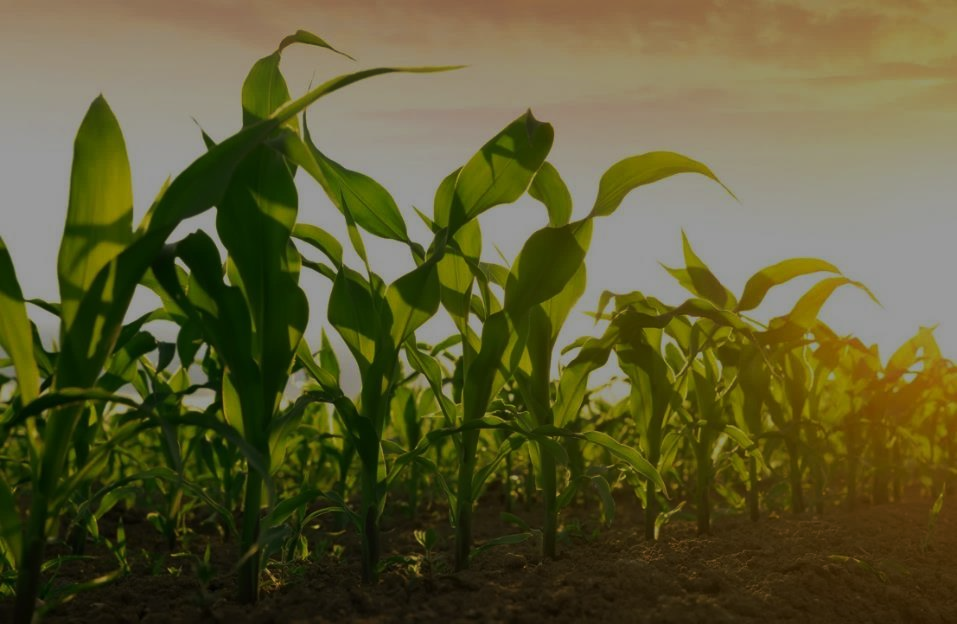 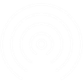 Data everywhere
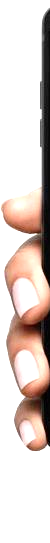 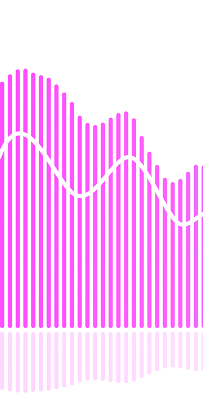 Data integration with fertigation, crop sensors, machinery, satellites, drones, etc…
Crop monitoring solutions deployment, linked to Agribusiness end-to-end management
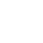 Data analytics platform integrating internal and external data to take better decisions
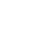 Specific models on irrigation, weeds, pests, nutrition, demand, harvest curve, etc.
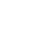 Benchmarking with peers (blind data), and R&D communities
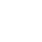 Corporate– Hispatec
Hispatec is committed with innovation
Some leading R&D projects where we participate:
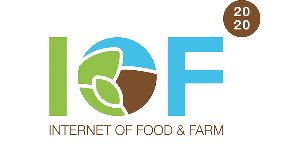 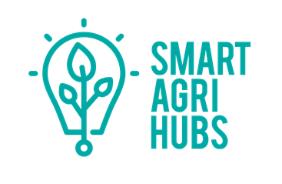 IOF2020 – IoT applied to Agro sector. Involvement in Fruit and Vegetables trials. H2020 project: 35 MM€, 70 organisations, 22 conutries. Leading European project
H2020 European project. Digital Innovation Hub in Agro. Hispatec focus in fertigation efficiency
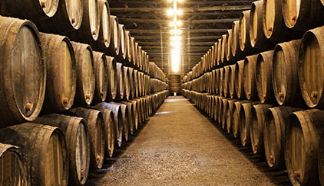 Globalviti
Leading Spanish wine technology project. 8 organisations. 3 years. Relevant cellars involved
Corporate– Hispatec
Adapting each solution to different business needs
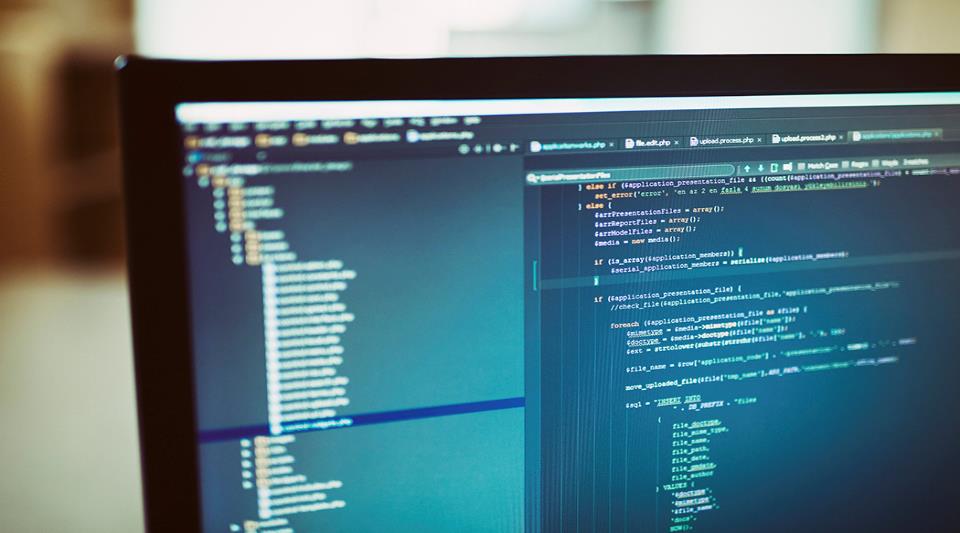 Adapting to your needs

Tell us what you need and we’ll provide you with a customized solution that meets your needs.
Develop your own software modules

ERPagro is not just an application but a platform which enables you to develop your own modules and solutions.
Turnkey  global solution

Take advantage of a wide range of expertise gathered during 30 years dealing with the Agribusiness.
Corporate– Hispatec
Real Impact: some examples
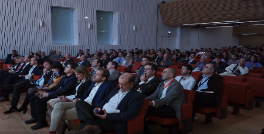 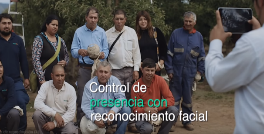 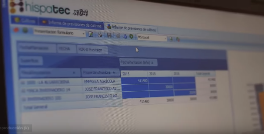 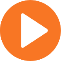 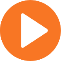 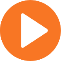 DatAgri
Hispatec
Frutasol
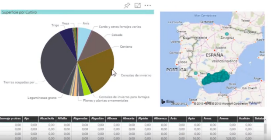 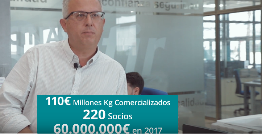 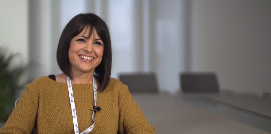 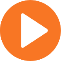 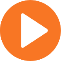 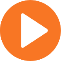 Previsiones Junta de Andalucía
Soltir
Hispatec: cada día cuenta
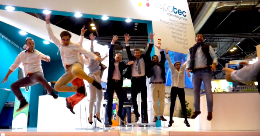 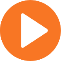 Fruit Attraction
Corporate– Hispatec
Hispatec: the Software and Data partner in Agrifood
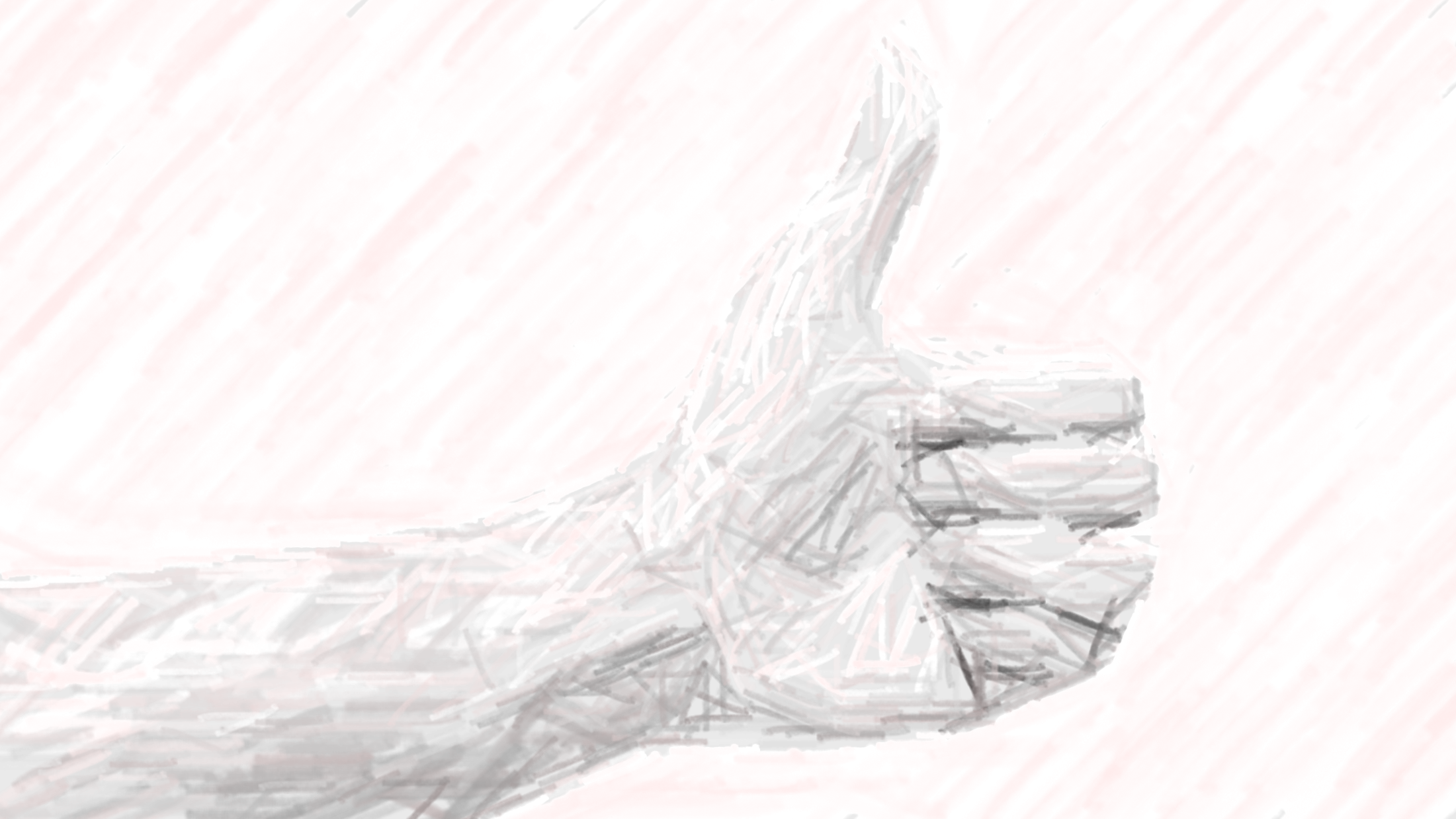 Focus in Agrifood, specialization and niche software products.

Relevant continuous R&D investment. Participation in some of the most innovative Agrotech projects in Europe.

Sound experience in the field and reliability.

Proven solutions, with high impact business case in many companies.

Strong customer base and operations in different countries.

Solution approach, with the customer business needs always being the main focus.

Customer service and continuous monitoring of solutions.
Corporate– Hispatec
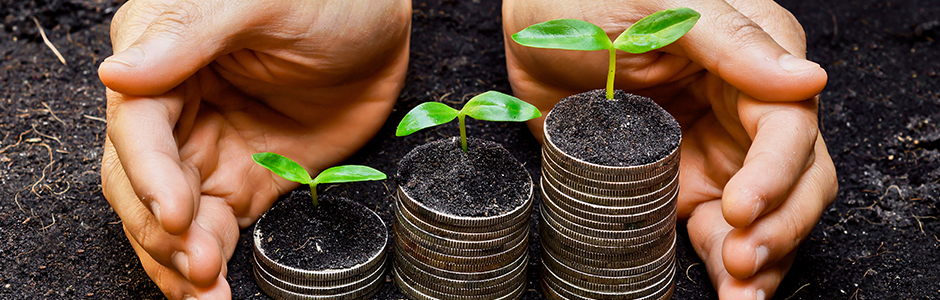 Let’s work for a better Agrifood sector
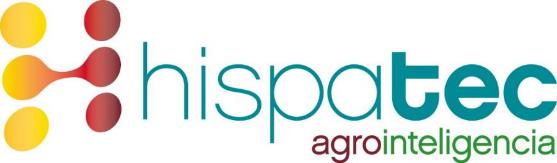